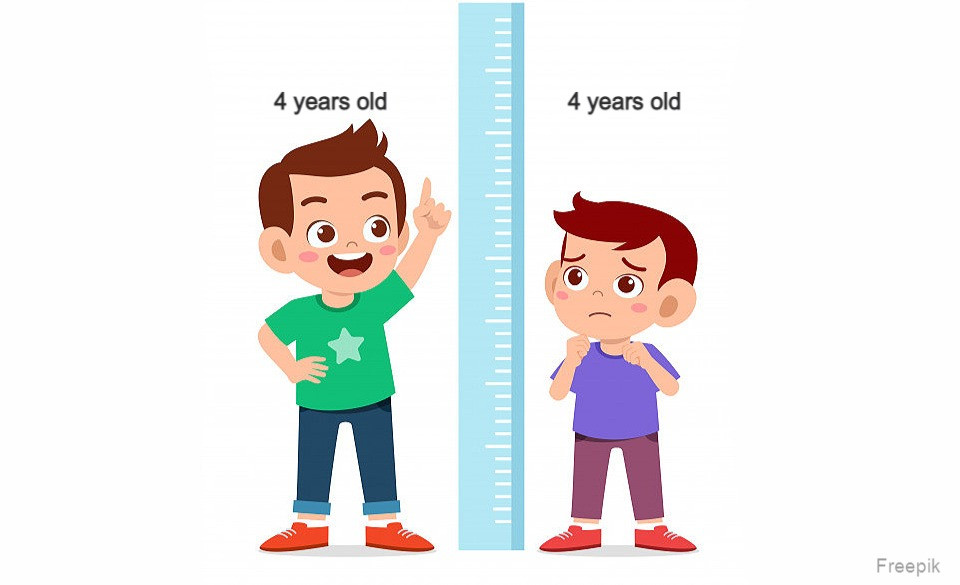 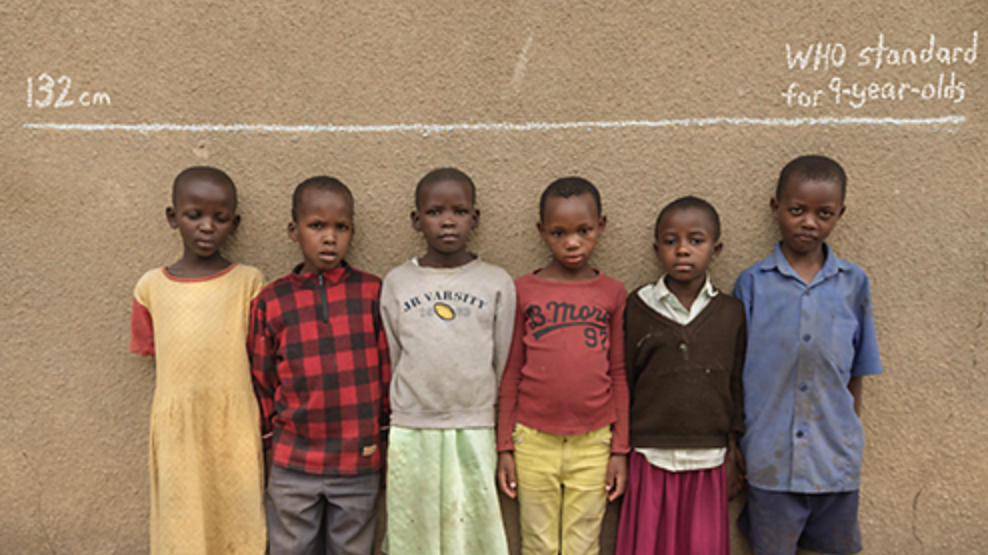 DETERMINANTS OF STUNTING AMONG UNDER FIVE CHILDREN IN BANGLADESH: A CROSS SECTIONAL STUDY
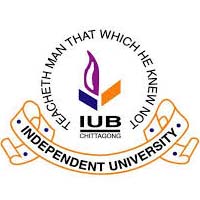 PRESENTED BY
MD. ABDUL MUTALIB
STUDENT ID: 2023012
INTRODUCTION
Low height for age is stunting.
It is one of the indicator of malnutrition.
Global stunting prevalence is 22% (UNICEF)
3.1 million or 45% death each year due to stunting (1).
31% children of Bangladesh are stunted (BDHS 2017-18)
It is declined from 51%-31% during 2004-2017 ( BDHS 2017-18)
METHODOLOGY
Data is used from the BDHS 2017-18. 
The outcome variable of interest , Stunting is a binary variable.
There are 12 different independent variables are considered in this study.
Logistic regression was carried out to identify the determinants of stunting. 
 Analysis were performed using statistical software  SPSS version 22.
RESULT
Figure 3.1.1  : Pie Chart for Prevalence of Stunting
RESULT
Figure : Bar Chart for Frequency Distribution of Education of Mother
RESULT
Figure 3.1.3: Pie Chart of Sex of Child
RESULT
Figure : Types of Place of Residence
RESULT
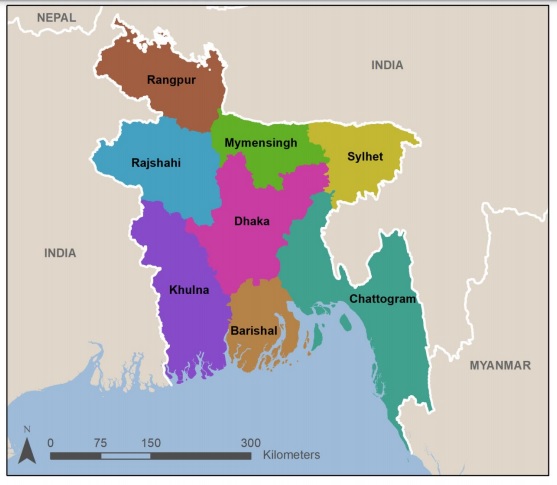 11.4%
11.9%
14.8%
10.3%
14.2%
10.5%
10.5%
16.2%
RESULT
RESULT
RESULT
Table: Distribution of stunting by potential factors ( Chi square test)
RESULT CONT….
RESULT CONT….
RESULT CONT….
RESULT CONT….
RESULT CONT….
RESULT CONT….
RESULT CONT….
RESULT CONT….
RECOMMENDATION
Special consideration should be given to the lower income population.
Program should be run to the poor population. 
Myemensingh division should be given special consideration.
Initiative should be taken to reduce stunting among normal delivery babies.
CONCLUSION
Bangladesh still has a high rate of child malnutrition. The factors that primarily influence the prevalence of stunting in children under-five years in Bangladesh are socioeconomic factors, particularly household wealth index, geographical position like division and the child delivery through caesarean section. To minimize the prevalence of stunting in children under the age of five, multi-sector and integrated initiatives are required to boost household income and knowledge to cesarean delivery.
References
Chowdhury TR, Chakrabarty S, Rakib M, Afrin S, Saltmarsh S, Winn S. Factors      
      associated with stunting and wasting in children under 2 years in Bangladesh. Heliyon        
      [Internet]. 2020;6(9):e04849. Available from:     
      https://doi.org/10.1016/j.heliyon.2020.e04849

2.   Unicef, WHO W. Levels and trends in child malnutrition: key findings of the 2019      
      Edition of the Joint Child Malnutrition Estimates. Geneva: World Health Organization. 
      2020.

BDHS. Bangladesh Demographic and Health Survey. Dhaka, Bangladesh and Calverton,     
      Maryland, USA: National Institute of Population Research and Training, Mitra and        
      Associates, and Macro  International: 2007  
      https://dhsprogram.com/publications/publication-FR344-DHS-Final-Reports.cfm
THANK  YOU